фразеологизмы
Орфографический тренингстр. 116
Фразеологизмы – это что?
1) – это устойчивые сочетания слов, то есть в них нельзя заменить одно слово другим?
2) Фразеологизмы нужно понимать в переносном значении?
3) Фразеологизмы часто можно заменить одним словом - синонимом?
4) Фразеологизмы засоряют нашу речь, делают ее непонятной, бедной?
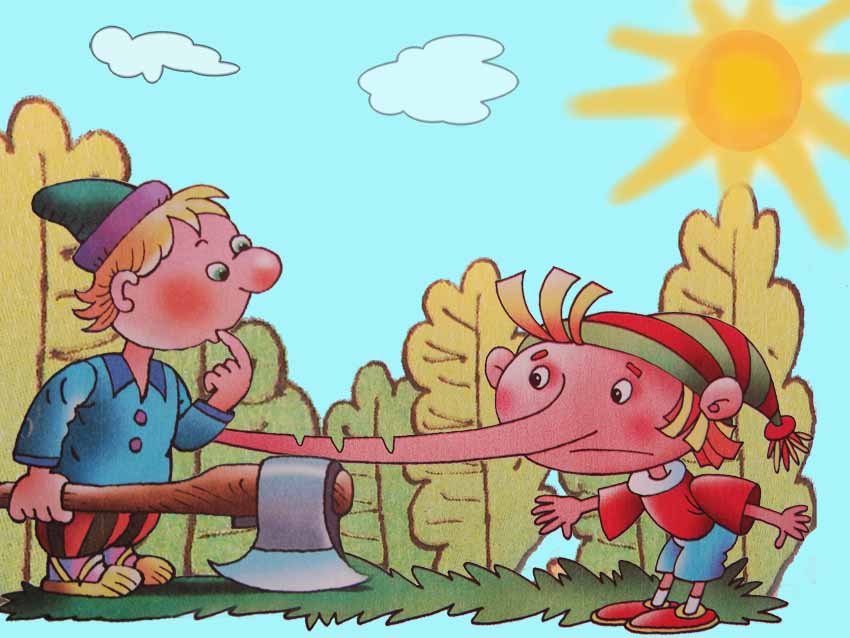 Заруби себе на носу
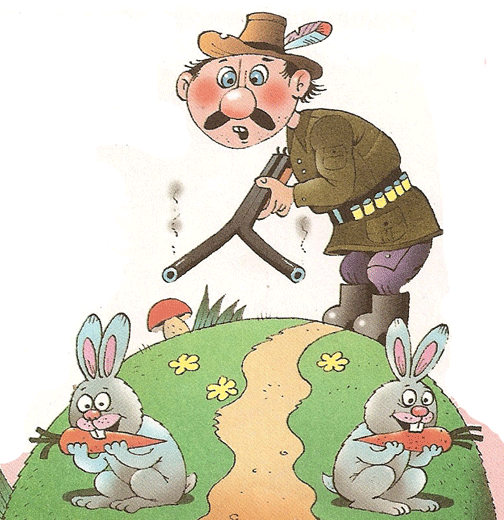 За двумя зайцами
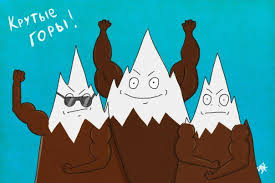 Крутые горы
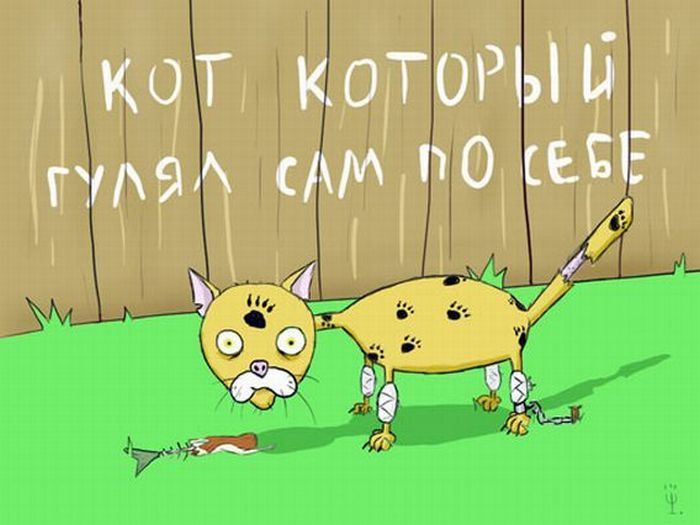 ,
Гулял сам по себе
Солнечный удар
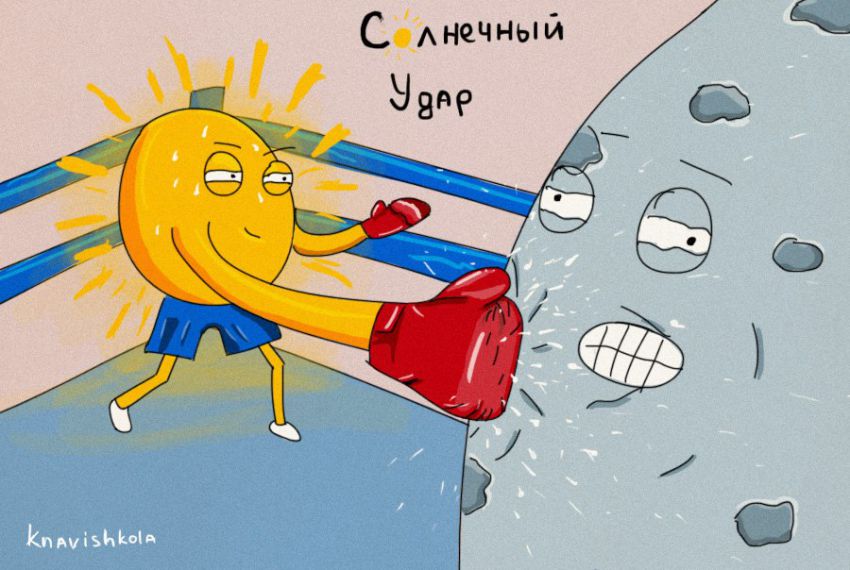 Вынос мозга
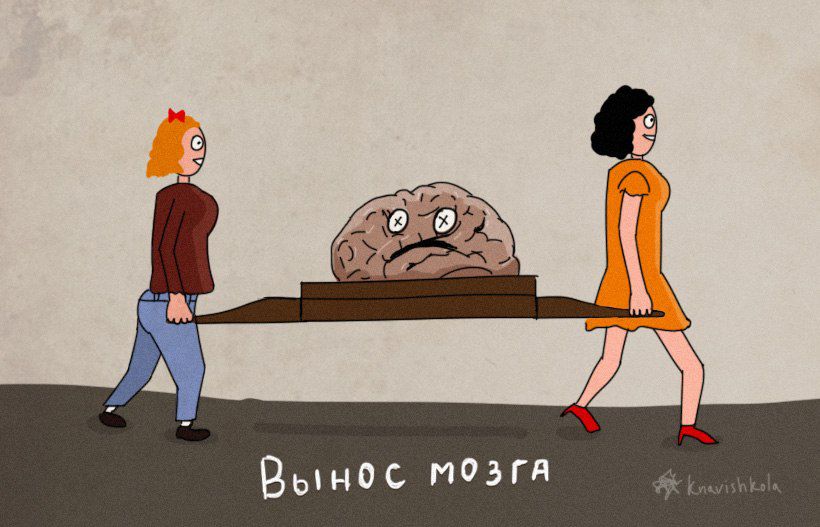 Лёд тронулся
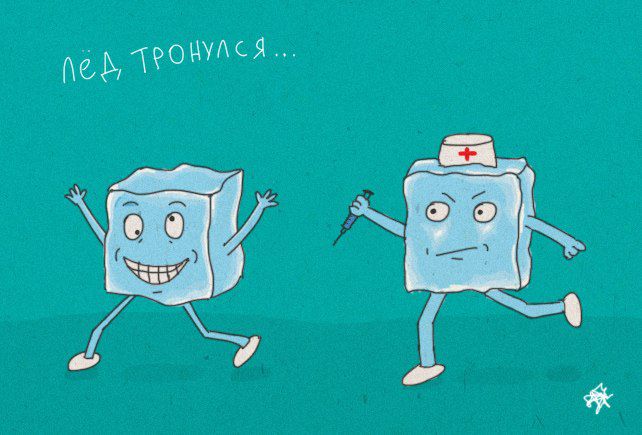 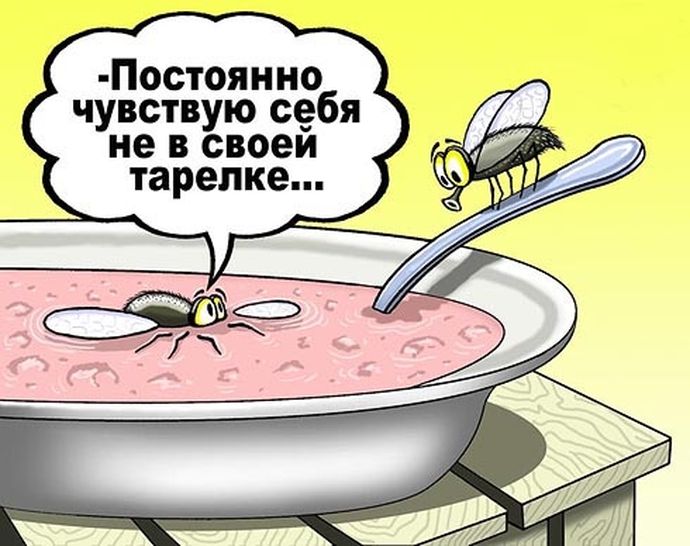 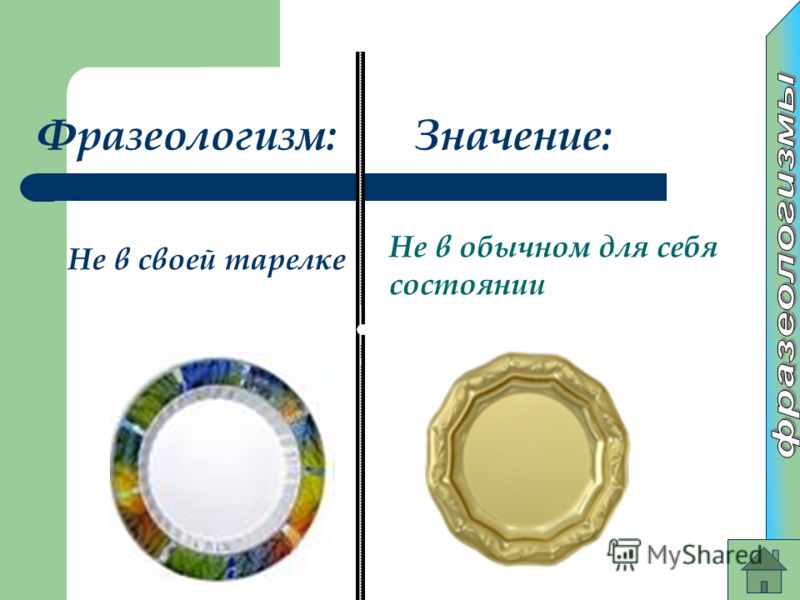 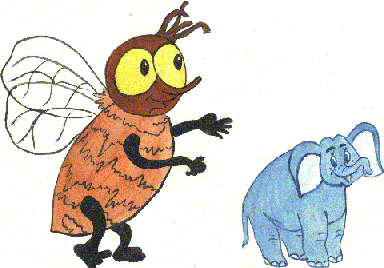 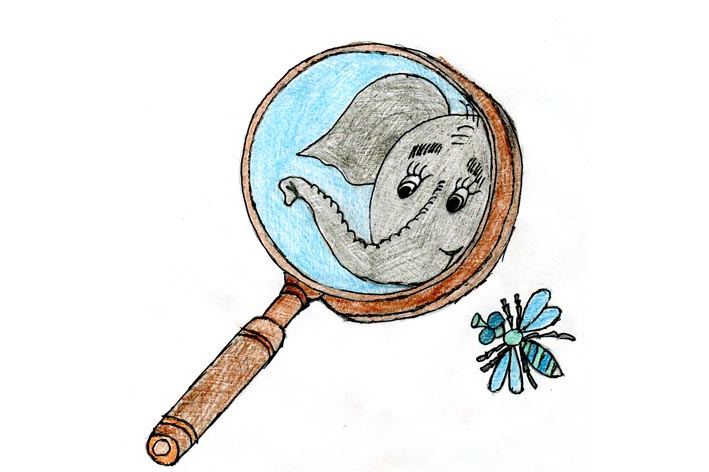 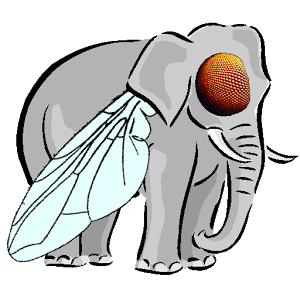 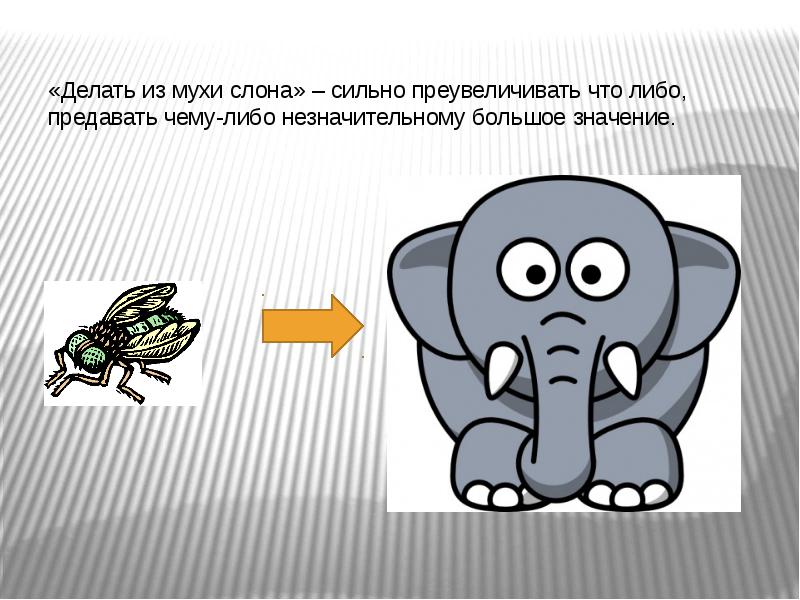 Домашнее задание:
1) упр. 259 стр. 117;
2) записать 5-6 фразеологизмов с одним из слов (руки, нос, язык, дом и др.), дать им толкование;
3) нарисуйте фразеологизм
Кластер «Фразеологизм»
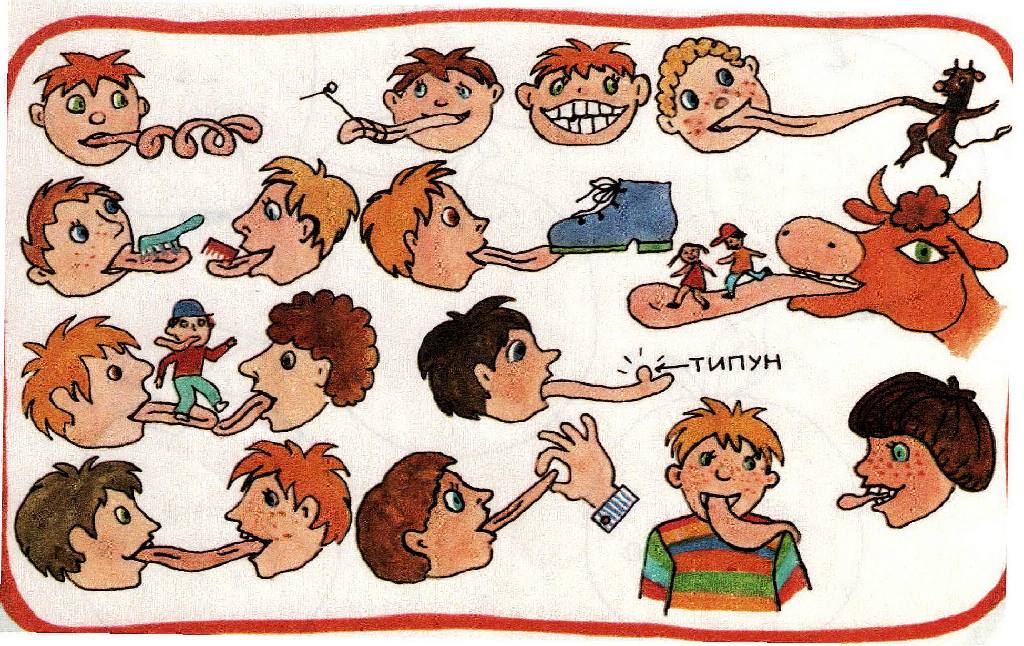 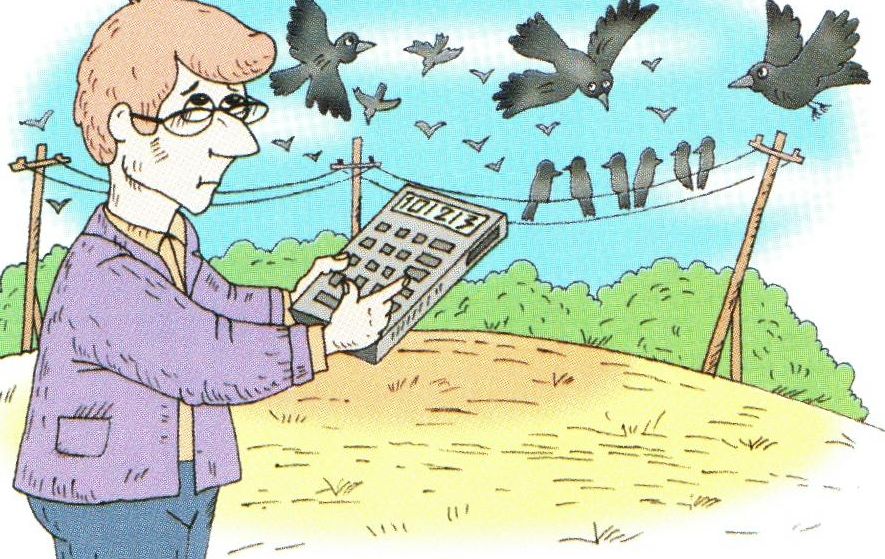 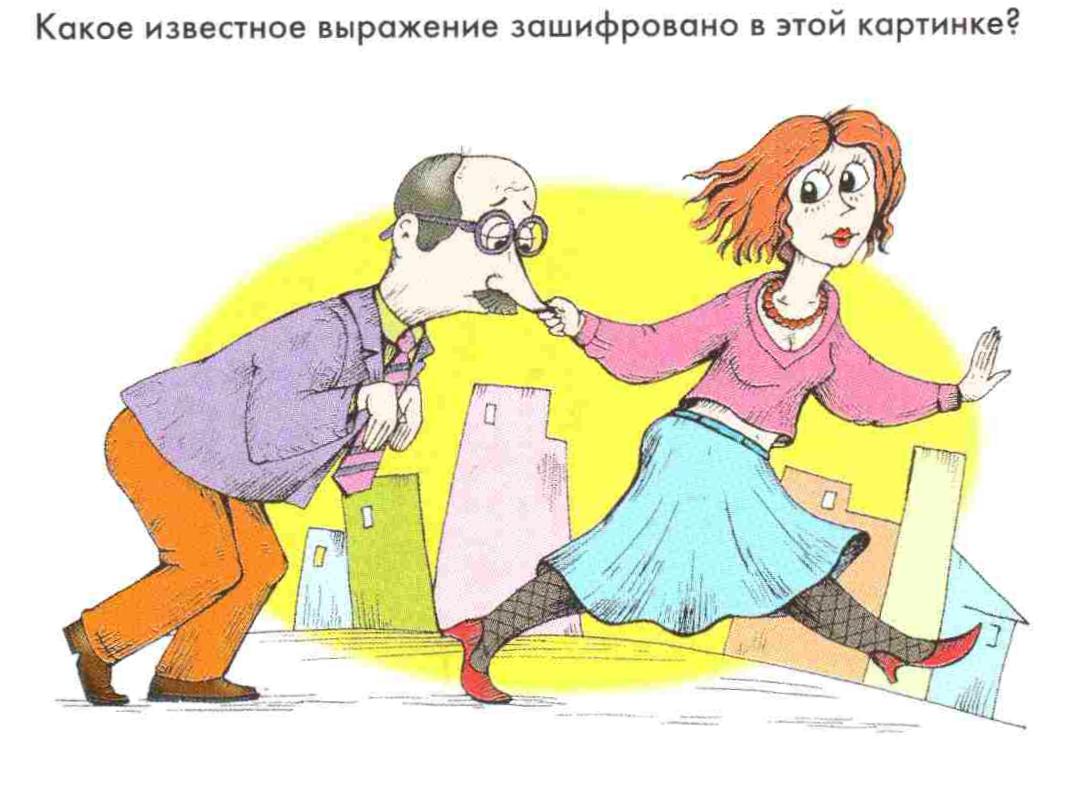 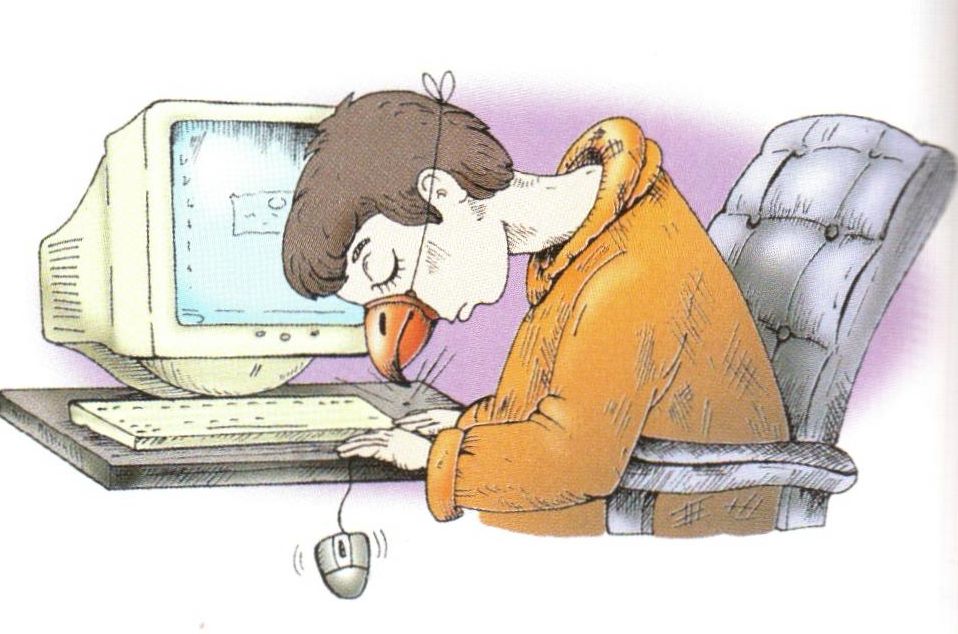 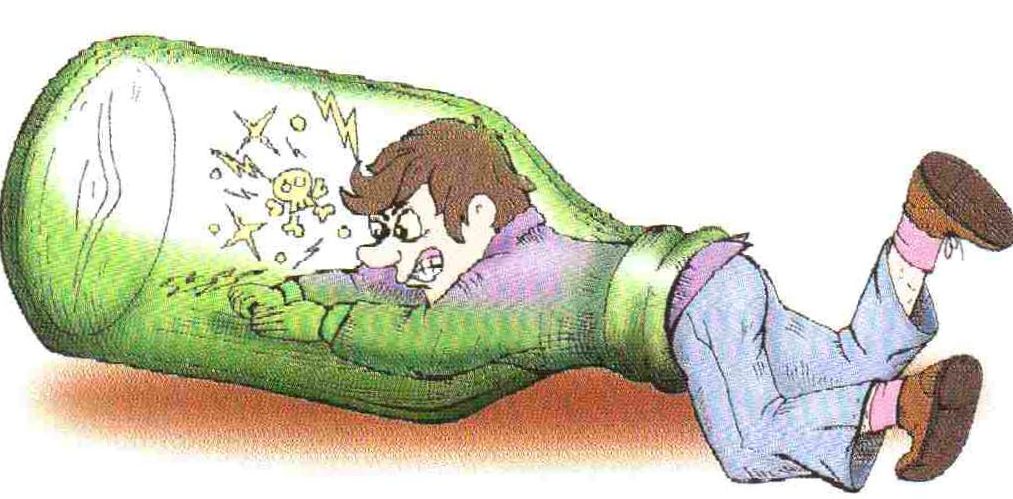 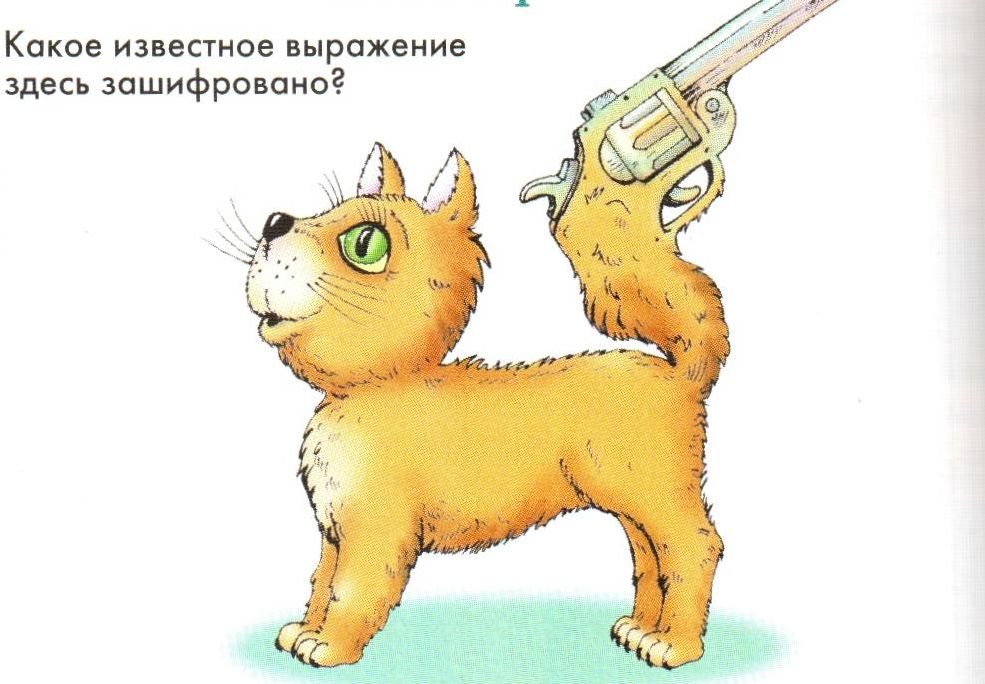 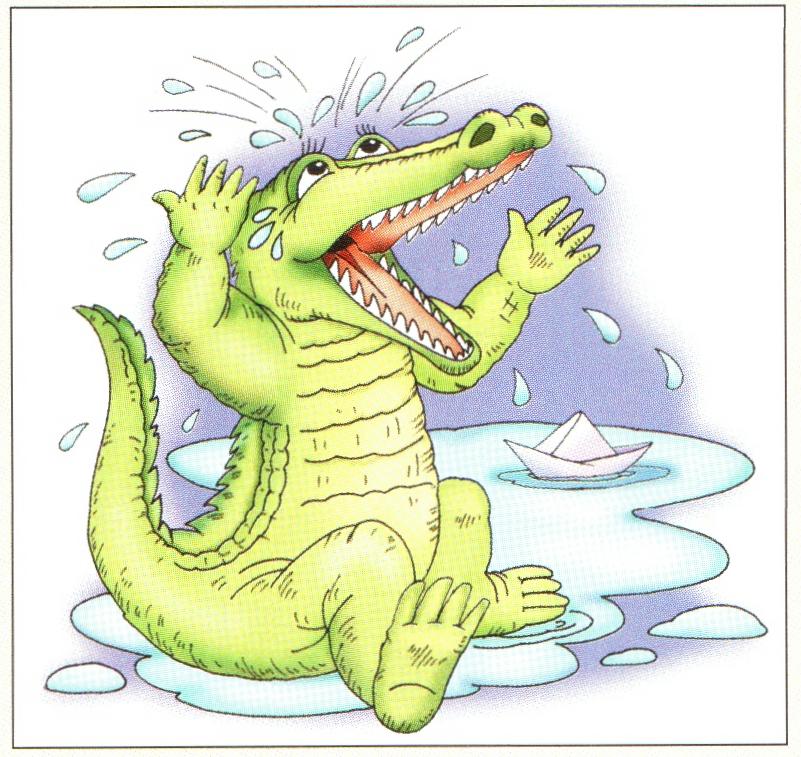 Домашнее задание:
Фразеологизмы, связанные с историей русского народа
Фразеологизмы, пришедшие из различных профессий
Фразеологизмы, пришедшие из Библии
Фразеологизмы, пришедшие из Древней Греции – подготовить сообщение об одной группе (на выбор)
Пятнадцатое декабря. Классная работа.
В фразеологизмах  преуспел, Я  (мышку, кошку, собаку, внучку) на них съел …
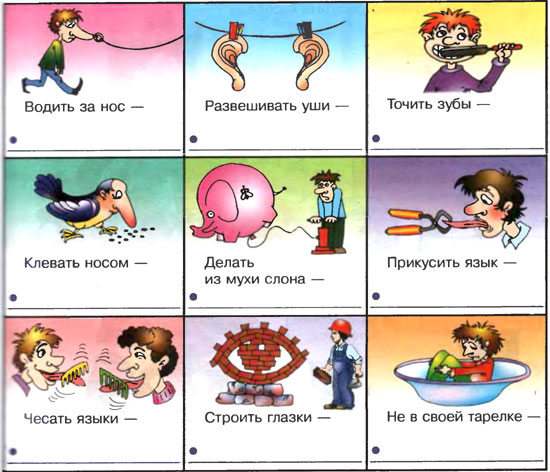 Спишите, подберите противоположный по смылу
1) (делать что-то) через пень – колоду;
2) (от чего-то) сердце кровью обливается;
3) птица высокого полёта;
4) выйти из себя;
5) вешать лапшу на уши;
6) как кошка с собакой;
7) (грызть) гранит науки
Что такое «Крылатые слова»?
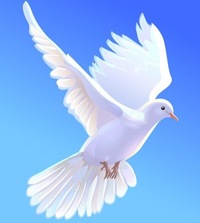 Крылатые слова и выражения - это всем известные и широко распространенные обороты речи. Их называют крылатыми, потому что они быстро перелетают из уст в уста.
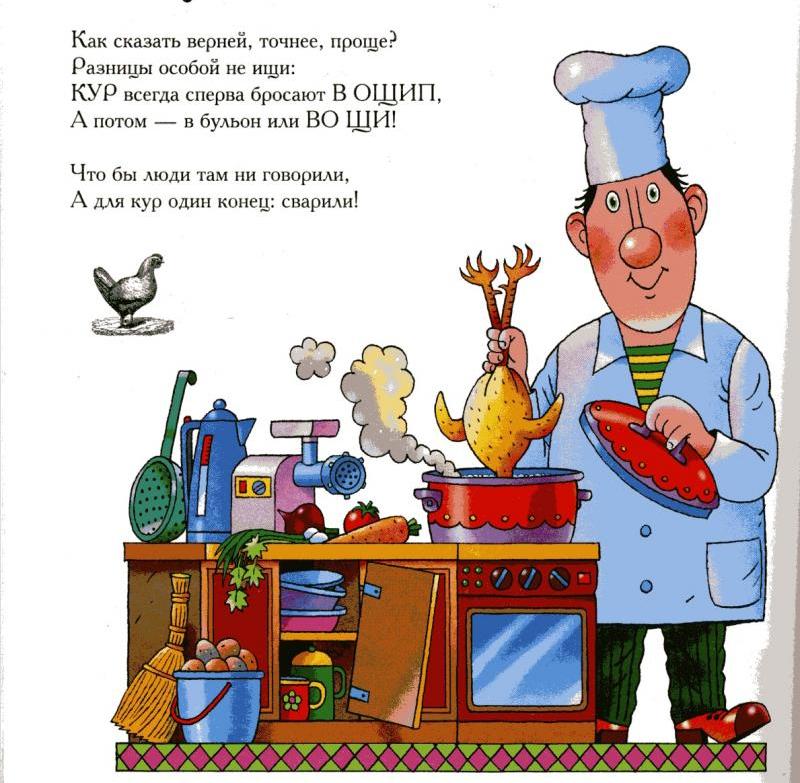 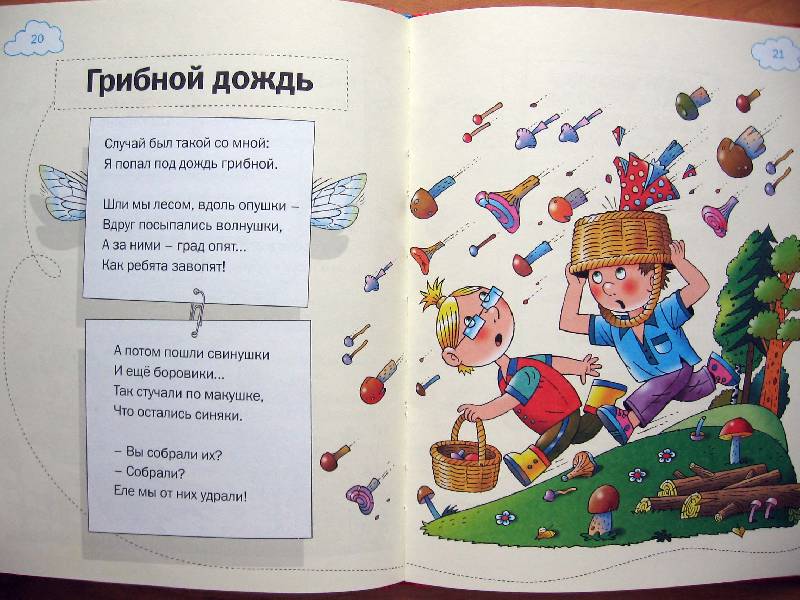 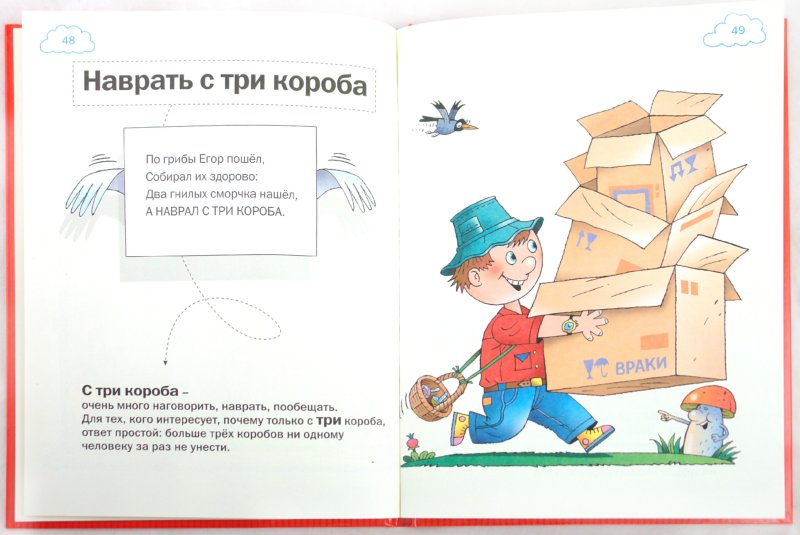 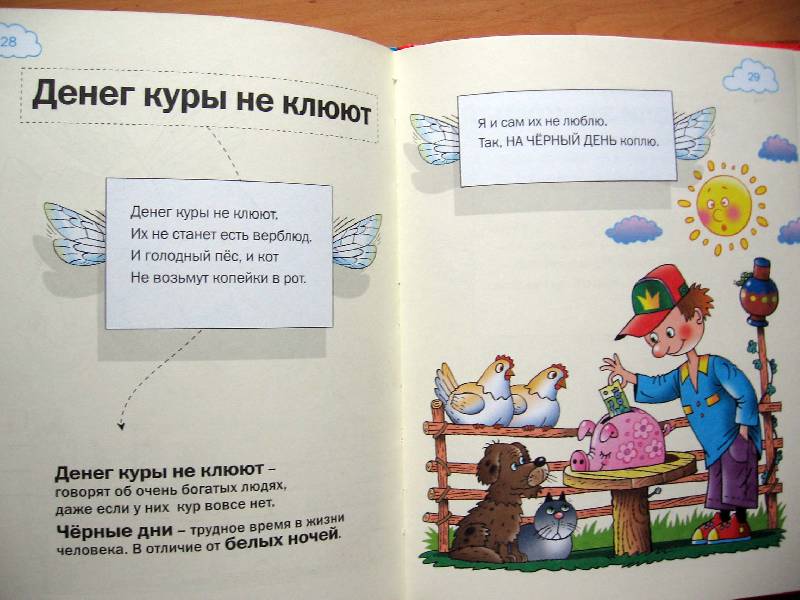 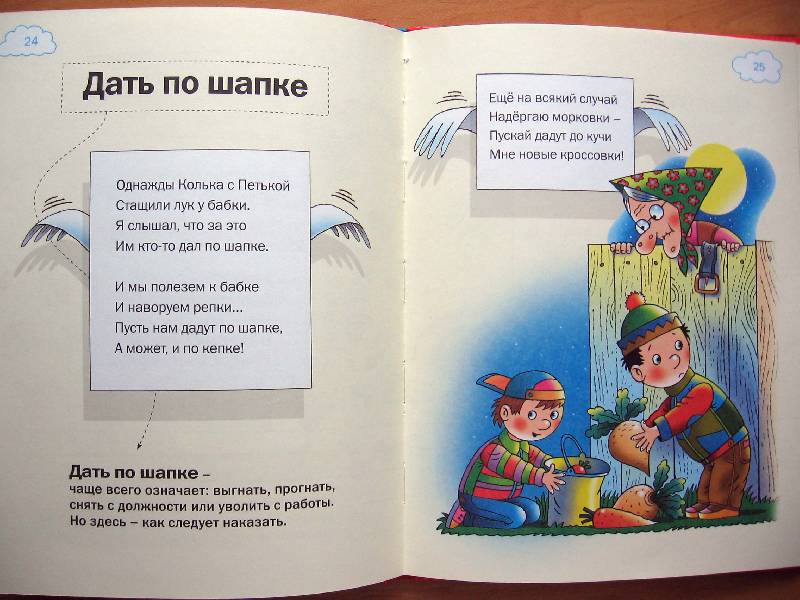 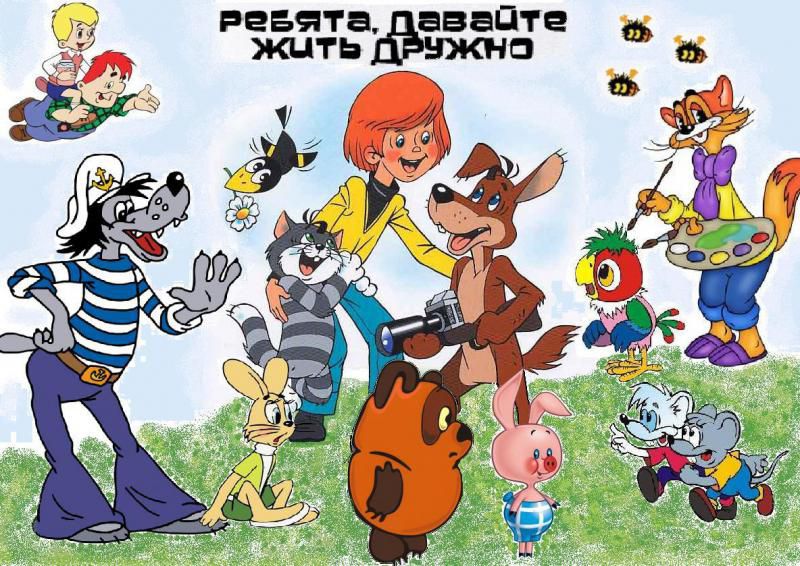 Шеф, шеф, сверим часы…
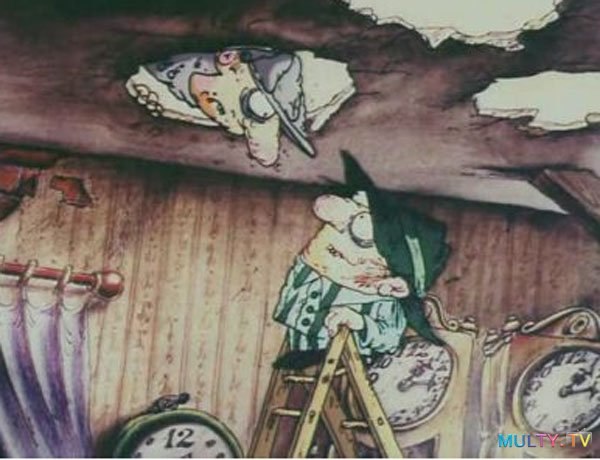 Домашнее задание:
1) Записать крылатые фразы, которые употребляются в вашей семье (обязательно указать значение и источник - 10).
2) упр. 263 (2, 3) стр. 120